Что ты знаешь о немцах
и Германии?
СВОЯ  ИГРА
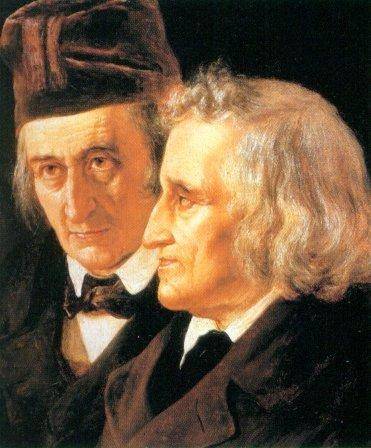 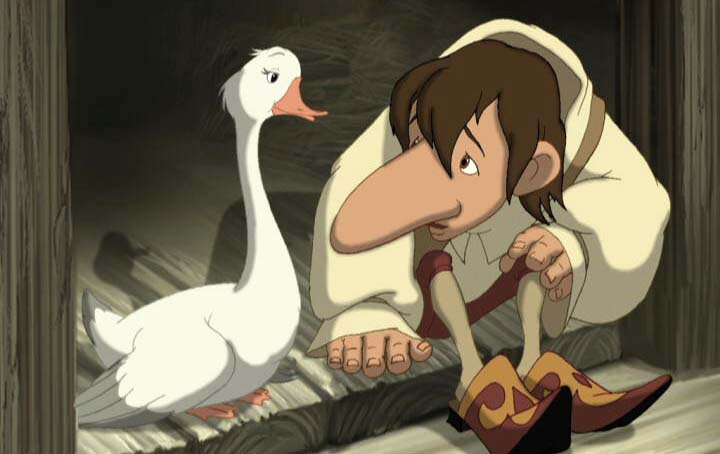 Персонаж сказки Вильгельма Гауфа
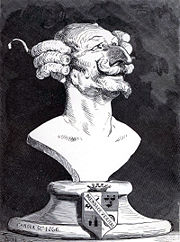 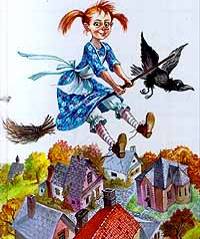 Персонаж 
сказки 
Отфрида 
Пройслера
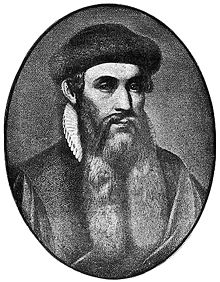 Немецкий
 изобретатель книгопечатания
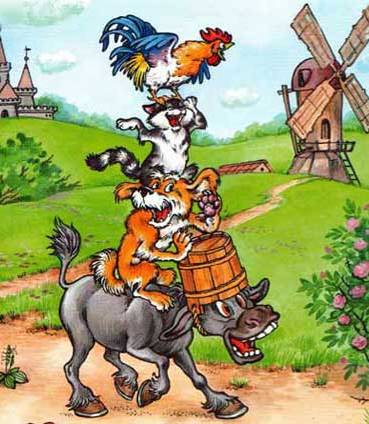 В какой 
немецкий 
город 
направляется 
эта четвёрка?
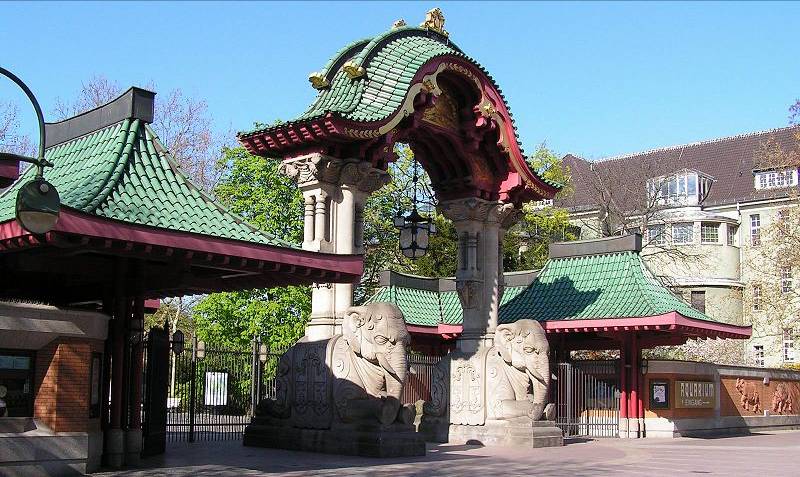 В каком немецком городе находится этот зоопарк?
У швейцарцев – 
швейцарский франк, 
у немцев – ?
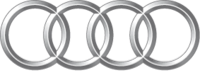 Символ какого немецкого автомобиля?
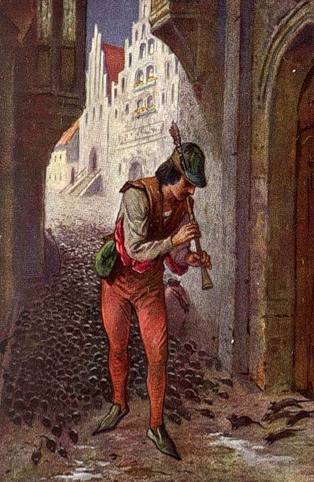 Какой 
немецкий город этот персонаж освободил 
от крыс?
Какой подарок 
традиционно получают 
немецкие первоклассники 
в первый школьный день?
Кто в ночь с 5-го на 6-ое декабря 
кладёт послушным детям
 в башмачки или сапоги 
подарки?
Перед каким праздником
 у немцев проходит 
4 адвента?
Ссылки:
https://de.wikipedia.org/wiki/Br%C3%BCder_Grimm#/media/File:Grimm.jpg
http://static3.kinootziv.com/source/files/films_images_thumbs/karl/karlik-nos821251.jpg
https://de.wikipedia.org/wiki/Hieronymus_Carl_Friedrich_von_M%C3%BCnchhausen#/media/File:Dore-munchausen-illustration.jpg
http://static1.ozone.ru/multimedia/books_covers/c300/1007713583.jpg
https://commons.wikimedia.org/wiki/Category:Johannes_Gutenberg?uselang=de#/media/File:Gutenberg.jpg
http://www.char.ru/books/156090_Volshebnye_skazki_Bremenskie_muzykanty.jpg
https://commons.wikimedia.org/wiki/Zoologischer_Garten_Berlin?uselang=de#/media/File:Berlin_zoo_elefantentor.jpg
https://upload.wikimedia.org/wikipedia/de/thumb/e/e6/Audi_2009_logo.svg/218px-Audi_2009_logo.svg.png
https://commons.wikimedia.org/wiki/Category:Pied_piper?uselang=de#/media/File:Rattenfaenger_Herrfurth_3_500x809.jpg
ДО НОВЫХ
ВСТРЕЧ!